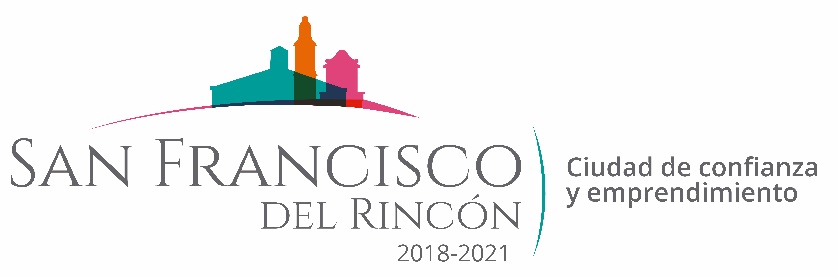 REPORTE MES DE FEBRERO MAQUINARIA
TRABAJOS EN LA COMUNIDAD EL MEZQUITILLO
FECHA INICIO
FECHA TERMINO
CONCEPTO
13/02/2020
12/02/2020
LIMPIEZA DE PLANTA TRATADORA
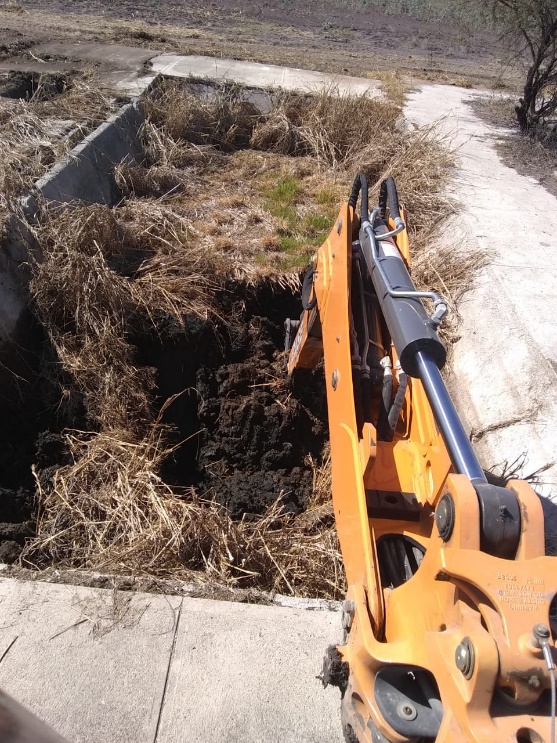 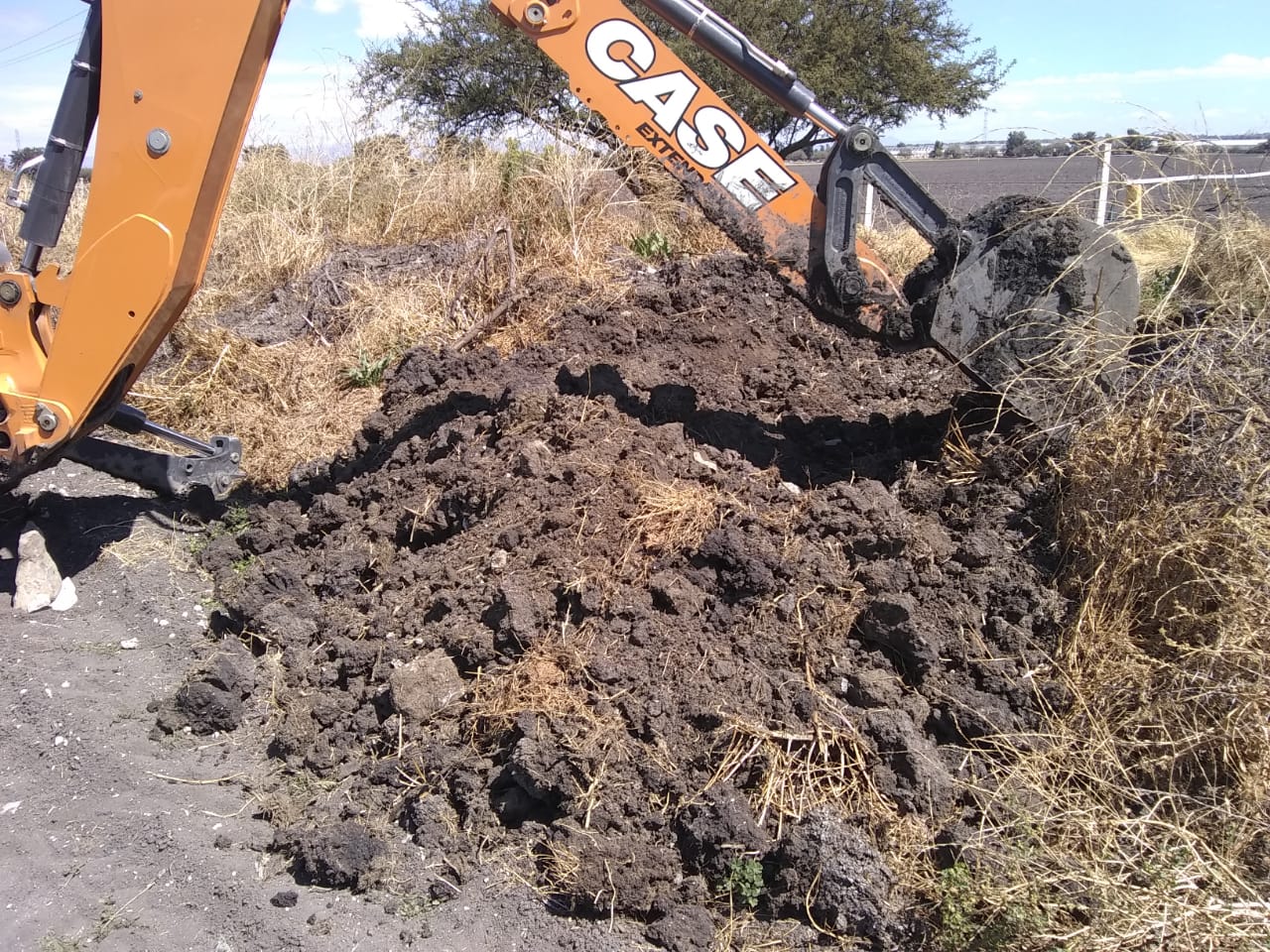